ACIDS AND BASES
Acids and Bases Reactions
ACID   +   METAL   →   SALT  +   H2(g)
(Eg: Some hydrochloric acid solution is poured onto a strip of nickel metal)

	2HCl(aq)    +       Ni(s)        →	   NiCl2(aq)   +    H2(g)
		2H+(aq)     +    Ni(s)      →  Ni2+(aq)     +  H2(g)

Observations: Colourless solution added to a silver solid to produce a green solution and bubbles of a colourless, odourless gas/effervescence.
Acids and Bases Reactions
ACID   +   METAL HYDROXIDE    →   SALT   +   H2O
(Eg: Calcium hydroxide solution is added to a solution of nitric acid)

2HNO3(aq) + Ca(OH)2(aq)  →  Ca(NO3)2(aq) + 2H­2O(l)
H+(aq) + OH−(aq) → H2O(l)

Observations: No observable change.
Acids and Bases Reactions
ACID   +   METAL OXIDE   →   SALT   +   H2O
(Eg: Some solid copper (II) oxide is added to a solution of sulfuric acid)

H2SO4(aq) + CuO(s)  →  CuSO4(aq) + H­2O(l)

2H+(aq) + CuO(s) → Cu2+(aq) + H2O(l)

Observations: Colourless solution added to a black solid to produce a blue solution.
Acids and Bases Reactions
ACID   +   CARBONATE   →   SALT   +   H2O  +   CO2(g)
(Eg: Hydrochloric acid solution is added to nickel carbonate solid)

2HCl(aq) + NiCO3(s)  →  NiCl2(aq) +  H2O(l)  +   CO2(g)

2H+(aq) + NiCO3(s) → Ni2+(aq) + H2O(l)   + CO2(g)

Observations: Colourless solution added to a green solid to produce a green solution and a colourless, odourless gas/effervescence.
Acids and Bases Reactions
ACID   +   HYDROGENCARBONATE   →   SALT   +   H2O   +   CO2(g)
(Eg: Ethanoic acid solution is added to solid zinc hydrogencarbonate)

2CH3COOH(aq) + Zn(HCO3)2(s)  →  Zn2+(aq)  + 2CH3COO-(aq) + 2H2O(l) + 2CO2(g)

Observations: Colourless solution added to a white solid to produce a colourless solution and a colourless, odourless gas/effervescence.
Acids and Bases Reactions
ACID   +   METAL SULFITE   →   SALT   +   H2O   +  SO2(g)
(Eg: Hydrochloric acid solution and sodium sulphite powder are mixed)

2HCl(aq) + Na2SO3(s)  →  2NaCl(aq) + H2O(l)  + SO2(g)

2H+(aq) + Na2SO3(s)  →  2Na+ (aq) + H2O(l)  + SO2(g)

Observations: White solid added to a colourless solution to produce a colourless solution and a colourless, pungent gas/effervescence .
Acids and Bases Reactions
BASE   +   AMMONIUM SALT  →   SALT   +    H2O   +   NH3(g)
(Eg: A potassium hydroxide solution is mixed with an ammonium chloride solution)

KOH(aq)  +   NH4Cl(aq)   →  KCl(aq)  +  H2O(l)   +  NH3(g) 

NH4+(aq)  +  OH-(aq)   →  H2O(l)   +  NH3(g)

Observations: Two colourless solutions added together to produce a colorless, pungent gas/effervescence.
Acids and Bases Reactions
BASE   +   NON-METAL OXIDE   →   SALT   +   H2O   
(Eg: Sulfur dioxide gas is bubbled through a potassium hydroxide solution)

SO2(g)  +  2KOH(aq)    →   K2SO3(aq)   +   H2O(l) 

SO2(g)  +  2OH- (aq)    →   SO32-(aq)   +   H2O(l)

Observations: Pungent, colourless gas bubbled through a colourless solution. Pungent odour disappears and colourless solution formed.
Davy Theory
Acids: Have replaceable H (hydrogen could be partly or totally replaced by metals).

eg hydrochloric acid: 
2HCl(aq) +  Mg(s)  →  MgCl2(aq)  +  H2(g) 
 
Bases: Reacted with acids to form salt and water.

eg sodium hydroxide: 
NaOH(s)  +  HNO3(aq)  →  NaNO3(aq)  +  H2O(l)
Arrhenius Theory
Acids: Have H in their formula and produce hydrogen ions (H+) when dissolved in water.

eg hydrochloric acid: HCl(g)  →  H+(aq) + Cl−(aq) 
eg ethanoic acid: CH3COOH(s) →  H+(aq) + CH3COO−(aq) 
 
Bases: Have OH in their formula and produce hydroxide ions (OH−) when dissolved in water.

eg sodium hydroxide: NaOH(s)  →  Na+(aq) + OH−(aq) 
eg strontium hydroxide: Sr(OH)2(s) →Sr2+(aq)+2OH−(aq)
Neutralisation: an acid plus a base produces a neutral solution 
		(ie H+(aq) + OH−(aq)  →  H2O(l)) 

Problems with the theory:
Some bases produce OH− ions in solution yet do not have OH in their formula (eg NH3 and CO32-).
Restricted to aqueous solutions.
Not all salts are neutral.
Does not allow for the existence of hydronium ions (H3O+).
Conjugate acid- base pairs

Brønsted-Lowry theory recognises the reversibility of proton transfer reactions.

Once an acid has donated a proton it has the potential to act as a base. We say it has formed its conjugate base. 
Once a base has accepted a proton it has the potential to act as an acid. We say it has formed its conjugate acid.
Acidity constant (Ka) and acid strength
An acid- base transfer reaction is an example of an equilibrium process. The extent to which an acid ionises in aqueous solutions can be determined from the equilibrium constant Ka also known as the acidity constant. It is a measure to which the proton transfer goes to completion.
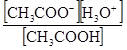 The Ka value at 25°C is 1.8 x 10-5. This indicates the reaction only proceeds to a very limited extent and only about 1% of ethanoic acid molecules are ionised.

The larger the value of Ka the more the equilibrium position favours products, hence the greater the tendency of the acid to form hydronium ions and so the stronger the acid is. 

The Ka value also indicates the strength of the acid’s conjugate base to accept a proton back from water so, if Ka is large (strong acid) its conjugate base is weak. As Ka is progressively smaller, the acid is progressively weaker and the conjugate base becomes progressively stronger. (The stronger the acid is the weaker its conjugate-base.)
Monoprotic acids can donate only one proton (hydrogen ion) per molecule. Eg HCl; CH3COOH; HNO3

While weak monoprotic acids produce fewer hydrogen ions in solution than strong acids, they react to the same extent with bases, providing that the concentration is the same.
Acid-Base Properties of Salts
When an acid reacts with a base, a salt and water are produced. Although this is called a neutralisation reaction, the salt formed in the reaction is not always neutral. 

The acid-base properties of the salt can be understood in terms of Bronsted-Lowry theory. 

If one of the ions present in the salt reacts with water acting as a proton donor then its solutions will be acidic. 

If one of the ions present reacts with water acting as a proton acceptor then its solution is basic. 

The reaction of the ions with water is also known as hydrolysis.
Summary
The table below classifies common ions according to whether they cause aqueous solutions to be acidic, basic or neutral.
Predict whether aqueous solutions of the following salts will be acidic, basic or neutral and justify your choice by writing suitable chemical equations.
 
Ammonium nitrate  	
Calcium hydrogencarbonate
Potassium ethanoate 
Magnesium bromide  
Calcium hydrogensulfate
Self- Ionisation of Water, Kw and pH
In water or any solution where H3O+ and OH- have the same concentration, the solution is said to be neutral.  
     [H3O+] = [OH–] = 1.00 ×10-7 mol L-1 at 25 °C.

From this:
An acidic solution must have [H3O+] > [OH–] and a basic solution must have [H3O+] < [OH–]. Also, since [H3O+] × [OH–] = 1.00 ×10-14 for all solutions at 25 °C, the concentration of one of these ions can be calculated given the concentration of the other.
Calculate the concentration of hydronium ions in a 0.001 mol L-1 NaOH solution.

	 [OH–] = [NaOH] = 1 x 10-3 mol L-1
	[H3O+] × [OH–] = 1.00 ×10-14
	[H3O+] = 1.00 ×10-14/ 1 x 10-3
		=  1.00 x 10 -11 mol L-1
Eg. Calculate the concentration of hydroxide and hydrogen ions in a solution made by dissolving 2.34 g of Ba(OH)2 solid in 543 mL of water.
 
	[OH–] = 5.03 x 10-2  
	[H+]  = 1.99 x 10-13
pH
pH is a number indicating how acidic or basic a solution is. It was developed by Søren Sørenson.  It is related to [H3O+] through the expression: 
		pH = –log10[H3O+]. 
A pH value below 7 is acidic, while a pH value above 7 is basic and pH 7 is neutral.
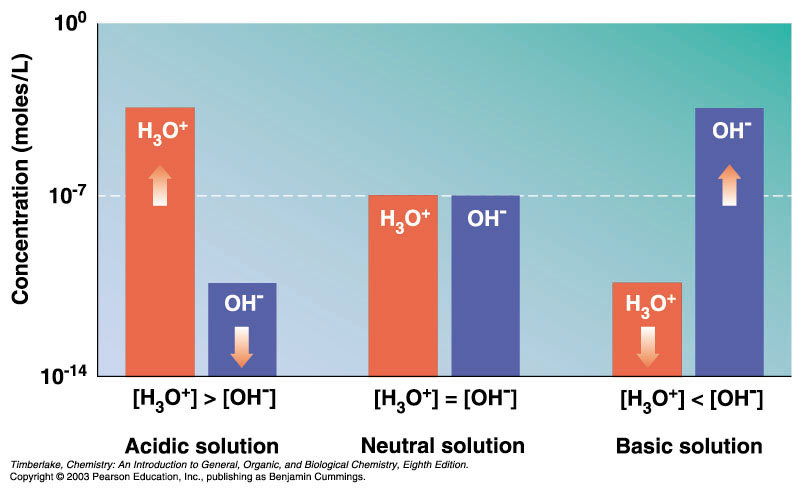 Acidic solution
[H+ ]     >   [OH- ]
Neutral solution
[H+ ]      =    [OH- ]
 Basic solution
[H+ ]      <     [OH- ]
Timberlake, Fig 9.3
On the pH scale, values below 7 are acidic, a value of 7 is neutral, and values  above 7 are basic.
Marieb, 2.12
Marieb, Fig 26.11
Calculate the pH of a 0.00700 mol L-1 solution of H2SO4 (assuming complete ionisation)
	H2SO4(aq) → 2H+(aq) + SO42-(aq)

	[H+] = 2 x 0.007 = 0.014 mol L-1
	pH = - log [0.014] = 1.85
Calculate the pH of a 0.00500 mol L-1 solution of NaOH.
	NaOH(aq) → Na+(aq) + OH-(aq)

Complete ionisation produces 0.00500 mol L-1 OH- ions 
[H+] = 1.00 x 10-14/0.00500 = 2 x 10-12 mol L-1 
	pH = - log [2 x 10-12 ] = 11.7
pH can be measured using an indicator solution (a specific weak acid that changes colour over a range of pH), indicator paper or a pH meter (which is much more precise, if used correctly). 
A pH meter measures the voltage difference across two electrodes placed in the solution.
The self-ionisation of water is an endothermic process. An increase in temperature will favour the endothermic (forward) reaction which would result in an increased equilibrium constant. (eg at 40 °C,  Kw = 2.916 ×10-14). 

Similarly, at lower temperatures, the exothermic (reverse) reaction is favoured and so the equilibrium constant is reduced (eg at 10 °C, Kw = 2.93 ×10-15).
It is important to remember that even though pure water at temperatures above 40 °C has a pH less than 7, it is not acidic (this is because a neutral pH of 7 only applies at 25 °C). Pure water at, whatever temperature, is always neutral because the [H3O+] = [OH—].
Buffers
A buffer is a solution that resists changes in its pH when small amounts of an acid or base are added.  
It is made up of a mixture of a weak acid and its conjugate base or a weak base and its conjugate acid. 
They are often prepared by adding the salt of the conjugate acid or base to the weak base or acid (respectively).
If acid is added, the system adjusts (according to Le Châtelier’s Principle) by shifting the equilibrium to the left. 
In this case, the acetate ions will react with the excess H3O+ to keep the overall [H3O+] relatively constant. 
Similarly, if a base is added, the system adjusts by shifting the equilibrium to the right to replace the H3O+ which reacted with the OH–.
In both these cases, the acid or base can be consumed without a great alteration to the [H3O+] in the original mixture. 
As a result, the pH of the mixture does not alter appreciably. 
Of course, buffer solutions have their limits and eventually if enough acid or base is added, the pH will change significantly.
Explain buffering using Collision Theory
Using the ethanoic/ sodium ethanoate buffer system:
If acid is added to the system this increases the H+/ H3O+ concentration. 
This increases the frequency of collisions between H3O+ and CH3COO‒ and so increases the rate of the reverse reaction relative to the forward reaction. 
This will consume H+/ H3O+ and reduce their concentration. 
(While this occurs the concentration of the reactants is increasing and so the rate of the forward reaction increases until the rates of the forward and reverse reactions are the same and) equilibrium is re-established where H3O+ concentration is very close to what it was originally maintaining pH.
If base is added to the system this decreases the H+/ H3O+ concentration. 
This reduces the frequency of collisions between H3O+ and CH3COO‒ and so reduces the rate of the reverse reaction relative to the forward reaction. 
This will increase the H+/ H3O+ concentration. 
(The rate of the reverse reaction then increases until the rates of the forward and reverse reactions are the same and) equilibrium is re- established where H3O+ concentration is very close to what it was originally maintaining pH.
[Speaker Notes: In example above, adding H3O+ will be counteracted by excess SO42-, but if OH- is added, limited amount of HSO4- to increase [H3O+]]
If excess H+ is present in the blood this is reduced as equilibrium shifts to the left as the HCO3‒ reacts with the excess H3O+. If blood becomes basic, [H3O+] falls too low, equilibrium shifts to the right producing more H3O+.
An enzyme found in blood called carbonic anhydrase catalyses the formation of carbonic acid from carbon dioxide which ensures the equilibrium adjusts quickly to changes in H2CO3(aq) or CO2(aq).
The H2CO3/HCO3–/CO2 buffer system is particularly useful because it allows the excess H3O+ to exit the body through the lungs as CO2.
Another blood buffer system is the dihydrogenphosphate and hydrogenphosphate, H2PO4–/HPO42- buffer system.
Acid-Base Titrations
Acid- base titrations (also called volumetric analysis) are an analytical procedure often used to determine the concentration of a solution or the amount of a particular substance present. 
The concentration of one solution must be accurately known. This is called the standard solution. The purpose of the titration is to determine the concentration of the acid or base in the unknown solution.
Five main pieces of equipment are used in titrations: 
Pipette – used to accurately deliver a known volume (aliquot) of liquid. It is rinsed with the liquid to be delivered from it prior to use. 
Burette – used to accurately deliver a variable volume (titre) of liquid.
It is rinsed with the liquid to be delivered from it prior to use.
Volumetric flask – used to prepare an accurately known volume of solution.
It is rinsed with de-ionised water prior to use.
Analytical balance – used to weigh out an accurately known mass.
Conical flask – used to hold the solutions during the titration. It is rinsed with de-ionised water prior to use.
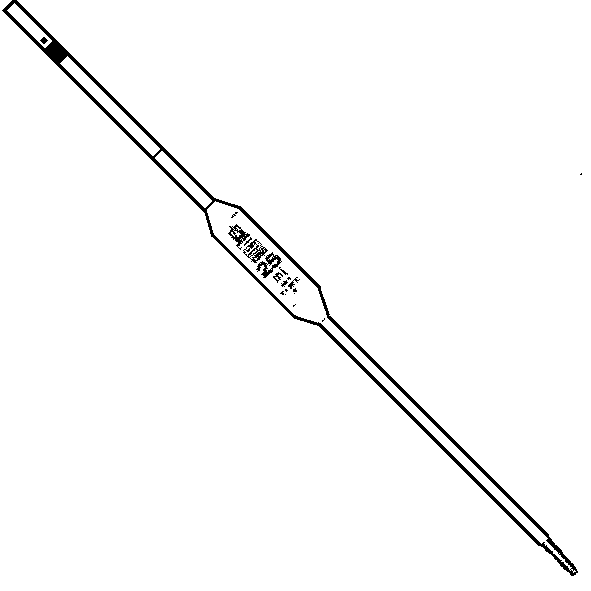 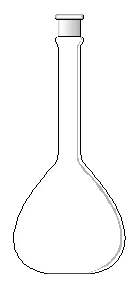 Pipette
Volumetric flask
Burette
Conical flask
In the titration process, an aliquot of the standard solution is added to a conical flask. 
A titre of the unknown solution is then carefully added from a burette into the conical flask until the reaction between the acid and base is complete. 
This theoretical point in the titration when neither acid nor base remain is called the equivalence point. 
The equilvalence point occurs when stoichiometrically equivalent amounts of acid and base (reactants) have reacted.
A standard solution has an accurately known concentration. A primary standard solution is used to determine the concentration of a secondary standard solution. A primary standard solution should possess the following characteristics:
Has a high degree of purity and a known formula.
The reactions it is involved in are known.
It must be stable. That is, it should not decompose in air, react with oxygen, carbon dioxide or other gases in the air
It must not absorb water from the atmosphere. That is, it is not hygroscopic (absorbs water from the atmosphere) or deliquescent (absorbs so much water that it eventually dissolves in the water it absorbs).
It should have a relatively high formula mass to minimize weighing errors (percentage uncertainty is minimized).
Common primary standards used in acid-base titrations include:
 anhydrous sodium carbonate
oxalic acid (H2C2O4) 
potassium hydrogenphthalate (KHC8H4O4).
When performing titrations, a practice run is always performed and at least three trials which should agree to within ±0.2 mL (at least two of them). The practice run is never used in the calculating of the average titre volume.
The titration calculation

Eg 20.00 mL aliquots of hydrochloric acid solution are titrated with 9.039 x 10-2 mol L-1sodium carbonate solution. Several titrations were performed and the volumes of sodium carbonate solution used were 19.45 mL, 18.90 mL, 18.77 mL and 18.85 mL. What is the concentration of the hydrochloric acid in the solution?
[HCl] = 1.703 x 10-1 mol L-1
In a back titration, a known volume of an excess reactant is added to the reactant being analysed. A titration is then carried out to determine the amount of excess reactant remaining after the reaction.  

Eg Magnesium oxide is not very soluble in water, and is difficult to titrate directly. Its purity can be determined by use of the back titration method. 4.06 g of impure magnesium oxide was completely dissolved in 100.0 mL of hydrochloric acid, of concentration 2.00 mol L-1 (in excess). The excess acid required 19.7 mL of sodium hydroxide (0.200 mol L-1) for neutralisation. Determine the percentage purity of the magnesium oxide in the original sample.

Purity MgO = 97.3%
The Products of Neutralisation Reactions
Not all equivalency points of acid-base reactions will be neutral. Only the reaction between a strong acid and a strong base will produce a neutral solution. As such, the choice of indicator is very important. Below is a list of common indicators and their useful pH range.
(Although Universal Indicator is never used in an acid/base titration, you must be familiar with its colours in various pH ranges i.e. red 0-2, orange 3-4, yellow 5-6, green 7, blue 8-10, violet 11-14)
During a titration, the pH does not change in a linear fashion.
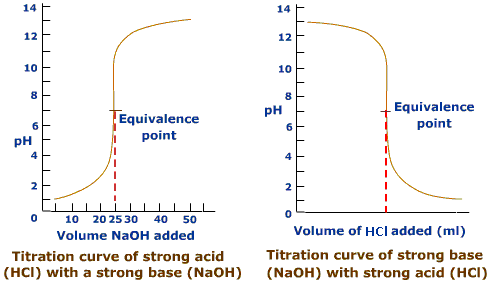 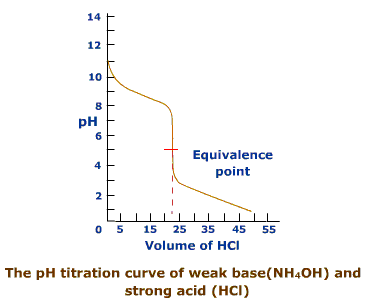 Reactions Between a Weak Acid and a Strong Base
Reactions Between a Strong Acid and a Weak Base
Reaction Between a Weak Acid and A Weak Base
The reaction between acetic acid and ammonia can be represented by the equation:
CH3COOH(aq)  +  NH3(aq)   →   CH3COO–(aq)  +  NH4+(aq)

The pH of solutions of salts such as ammonium acetate depend on the relative strengths of the anion as a base and the cation as an acid. Ammonium acetate solutions are very close to neutral. The equivalence point is not distinct (no great change in pH). As such, a pH meter is definitely the more preferred choice to monitor this type of acid-base titration.
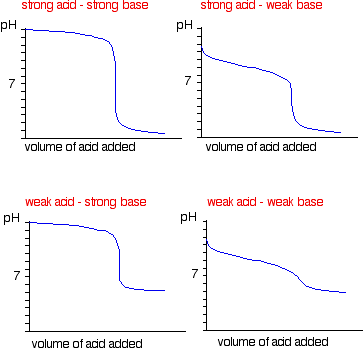